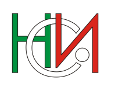 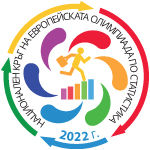 Практически съвети за успешна подготовка на учениците за първи и втори етап на националния кръг на Европейската олимпиада по статистика2022
доц. д-р Александър Найденов, УНСС-София
Десислава Манчева, Антоанета Илкова
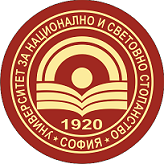 Пловдив, 15-17 декември 2021 г.
Европейската олимпиада по статистика
Първи етап на Националния кръг
Втори етап на Националния кръг
Заключителен етап за определяне на участниците в европейския кръг
Европейският кръг
Допълнителна информация
Съдържание
Цели
 да се повиши функционалната грамотност на учениците
да се мотивират учителите да използват иновативни методи на преподаване
да се насърчи работата в екип и сътрудничество като средство за постигане на общи цели
да се покаже ролята, която играе статистиката в различните сфери и аспекти на социално-икономическия живот

Етапи

2.1. Национален кръг (на български)
Първи етап - тест в 3 части
Втори етап - анализ на данни
Заключителен етап - определяне на участниците в европейския кръг 
2.2. Европейски кръг (на английски)
Европейска олимпиада по статистика(1)
Предназначение – за ученици
Категория А:  10 -12 клас
Категория Б: 8 - 9 клас
Състезатели
отбор от максимум 3 (трима) ученици от 1 училище + 1 учител-ментор
1 ученик може да участва само в 1 отбор
1 ментор може да ръководи повече от 1 отбор
в 1 училище може да има повече от 1 отбор
Регистрация
https://www.esc2022.eu/esc_BG/reg_index.do?L=8 
(раздел „ Участие“ на основния сайт
https://www.nsi.bg/esc-2022/esc_participation.htm )
Европейска олимпиада по статистика(2)
Онлайн форма за регистрация
Европейска олимпиада по статистика(3)
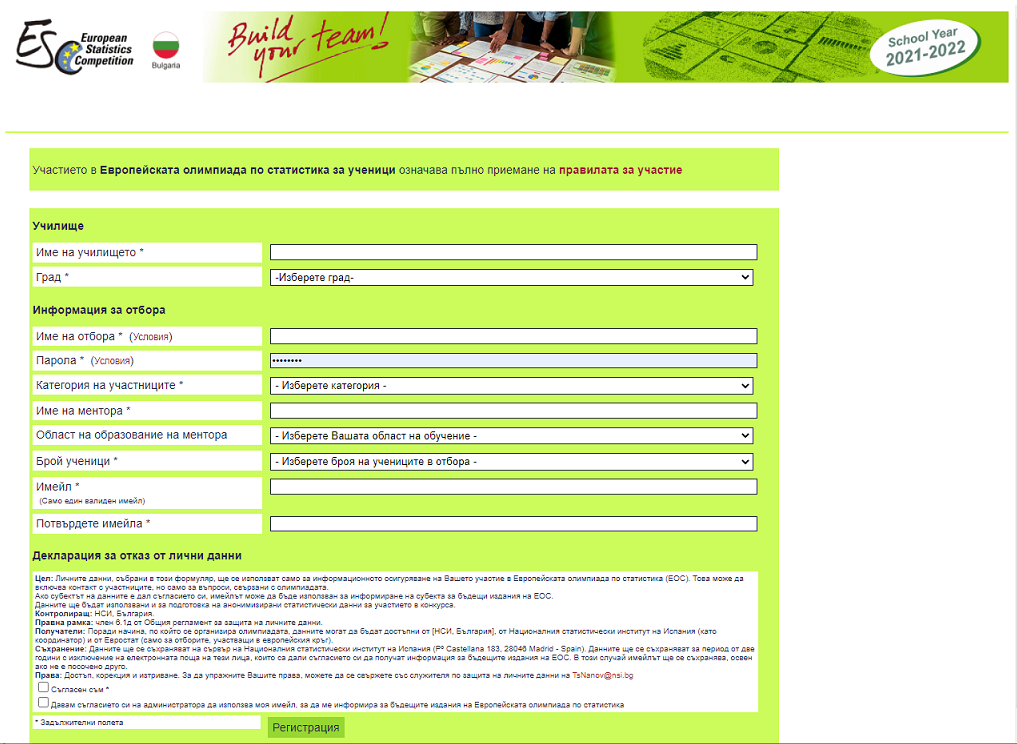 Важни дати и периоди
Европейска олимпиада по статистика(4)
Важни дати и периоди
Европейска олимпиада по статистика(5)
Награди
7.1. За учениците
Оценка „отличен“ (6.00) на конкурсен изпит за кандидатстване в УНСС за специалности от направление „Икономика“ (за учебната 2022/2023 г.)
Прием в ИУ-Варна на участниците, оценени с над 50% от най-високия резултат от Втори кръг;
Предимство при кандидатстване в Тракийски университет за определени специалности 
Предимство при кандидатстване в Висше транспортно училище
Парична – под формата на ваучер
 Статистически публикации и рекламни материали
Грамота

7.2. За менторите
Парична – парична сума + ваучер
Грамота (бележка - един ментор може да получи само 1 награда)
Европейска олимпиада по статистика(6)
Национален кръг*ПЪРВИ ЕТАП*
Тестови въпроси
Съдържание
Всеки въпрос има 4 отговора, от които само 1 верен
Верен отговор = +1
Грешен = -0,33
Непосочен = 0
Мах 100 точки
Основни познания по статистика:
разбиране на статистически понятия
интерпретация на графики
елементарни изчисления на вероятности
други
Тест 1
Примери от менторите на олимпиадата
Използване на официалните източници на статистически данни от сайтове на НСИ и други официални статистически организации
Тест 2
Примери
Интерпретиране на статистически текст. Целта е да се отговори на 10 въпроса
за публикацията на Евростат „ Демография на Европа“, издадена през 2021 година.
Тест 3
Примери
Теория на вероятностите – случайни променливи, вероятности, комбинаторика, равномерно разпределение, нормално разпределение
Основни статистически понятия – съвкупност, единици, признаци, скали за измерване
Статистически величини – статистически диаграми, средни величини (средна аритметична, мода, медиана, квантили), относителен дял
Статистическа оценка на параметри
Статистическа проверка на хипотези
Регресионен и корелационен анализ
Тест №1Основни теми
Източници на информация за подготовка
Учебници по математика за 8 (комбинаторика), 9 (вероятности), 10 (статистика), 11 (статистика – разпределения, таблици, графики, средни величини) - издателство „Просвета - София“, АД, издателство „Архимед“.
Учебник „Обща теория на статистиката“, автор: Мита Георгиева, изд. Мартилен
“Сборник задачи по обща теория на статистиката”, автор: Мита Георгиева, изд. Мартилен
„Методично ръководство по статистика с приложение на SPSS “, автори: Мита Георгиева и Магдалена Каменарова, изд. Мартилен
Източници на информация за подготовка
Статистически речници (сайт НСИ)
Основни понятия, използвани в статистиката (сайт НСИ)
Наръчник с основни статистически изследвания (сайт НСИ)
Методология към изследванията на НСИ
Национален кръг*ВТОРИ ЕТАП*
Анализ на статистически данни
Същност – анализ на статистически данни по дадена тема, свързана с произвежданите от НСИ данни.

Пример
„Анализ на статистически данни от Наблюдението на работната сила в Република България”, „Наблюдение на домакинските бюджети“, „Индекс на потребителските цени и инфлация“
3. Условия за участие
Успешно завършен първи кръг
Използвате име и парола от първи кръг
Качена презентация за втори кръг
4. При завършен първи кръг:
Може да се свали теста от първи кръг
Може да се свали грамота за първи кръг
Съдържание
Изисквания към анализа
Да се използват само предоставените от НСИ данни (използвани други източници няма да се оценяват)
Без ограничения в използвания софтуер
Да се структурира (елементи) в:
Цел
Методи (инструменти, техника)
Резултати – таблици, графики и др.
Изводи и заключение
Да се оформи в PowerPoint формат и изпратена в PDF (max 15 MB)
Максимум 8 слайда (първият с подробна информация за отбора – клас, имена, ментор)
Слайдовете трябва да могат да се разпечатват на лист с формат A4
Външни препратки, видео и други подобни няма да се оценяват
Изискванияи елементи
5. Оценяване
Представяне на анализа (20%) 
Анализът е добре структуриран
Презентацията е разбираема и лесно четима
Посочени са източниците/библиография

Цели (20%)
Има ясно определени общи и специфични цели
Изборът на целите е добре аргументиран
Анализираните данни отговарят на поставените цели
Оценяване (1)
5. Оценяване
Анализ на информацията (40%) 
Добър баланс между таблици, графики и текст 
Таблиците и графиките са придружени от коментари, така че да се открои най-важната информация 
Графиките са подходящи и допринасят за достигането и подкрепата на заключението 
Обяснени са причините за използването на всеки статистически показател 
Анализът е в съответствие с образователното ниво на отбора

Изводи и заключения (20%) 
Направени са заключения за всяка специфична цел и общо заключение
Оценяване (2)
Max 100 точки
Първият/вторият слайд да съдържа(т) информация за: темата на презентацията, учениците и ментора, класа, училището и града.
На вторият/третият слайд е желателно да се опишат целта на анализа и използваните методи
Да се използва еднороден дизайн на слайдовете
Презентациите на отборите при един ментор да НЕ бъдат еднакви
За предпочитане е да се използва светъл фон с тъмен шрифт
Шрифтът да не бъде прекалено дребен (минимум 16 пункта).
Допълнителни съвети(1)
Да не се пише изцяло в удебелен шрифт или курсив
Да се използват четливи шрифтове – Ariel, Calibri, Cambria и т.н.
Слайдовете да са озаглавени коректно
Слайдовете да не се претрупват с информация
В слайдовете да бъдат включени подходящи таблици и графики
Таблиците и графиките да са озаглавени
В таблиците и графиките да присъстват в явен вид мерните единици, които се използват
Допълнителни съвети(2)
Да се използват адекватни графични изображения:
За качествени признаци – напр. кръгова и стълбовидна диаграма
За количествените – напр. линейна, стълбовидна
Карти - диаграми
Двуизмерните графики са по-четими и са за предпочитане пред 3D
На един слайд е подходящо да има не повече от 2-3 графики/таблици
Да се използва коректно специализираната статистическа терминология
Допълнителни съвети(3)
Да се внимава с употребата на „процент“ (равнище/дял/състояние) и „процентен пункт“ (промяна в процентите)
Ако се използва специализиран софтуер (напр. SPSS), то резултатите (output-ът) да се редактират и оформят
По-прегледно е на всеки слайд да има кратък и ясен извод
В текста да се избягва прекалено разговорния стил
Заключението (последен слайд) да е стегнато и да обобщава направените изводи
Да се използва spell-check 
Допълнителни съвети(4)
Национален кръгКласиране
Отборът победител във всяка категория е този, получил най-висока крайна оценка
Решението на журито ще бъде обявено на финалистите по електронна поща и ще бъде публикувано на сайта на олимпиадата
Крайната оценка се получава по формулата:
Класиране
Заключителен етапОпределяне на участниците в европейския кръг
Същност – видеоклип с максимална продължителност две минути, в който авторите  обясняват статистическа концепция
Примери
„Информация и дезинформация: официалната статистика в свят, преизпълнен с данни”, „Младите хора в Европа“, „ Европа в огледалото на статистиката“
3. Условия за участие
Право за участие
Заявка за участие
Подготовка на идеен проект и представяне на отбора
4. При завършен втори кръг:
Грамота за втори кръг
Класиране
Съдържание
Провеждане
Подготовка на идейни проекти – презентация до 5 слайда (ментори на отбори)
Представяне на отбора и мотивите за участие в олимпиадата  –  презентация до 10 слайда (ментори на отбори)
Двете презентации се  оценяват заедно.

3. Онлайн гласуване – на сайта на олимпиадата
4. Оценяване от жури
Европейски кръг
Условия
В европейския кръг могат да участват 2 отбора - победители в заключителния етап (за всяка категория).

Всяка държава може да предложи до 2 отбора във всяка категория (А и Б).

Регистрацията се извършва на 15 април 2022 г.
Всеки отбор подготвя видеоклип относно дадена статистическа тема (ще бъде обявена на 19 март 2022 г.

Клипът е максимум 2 минути +10 секунди  - за източници

Клипът не е задължително да е на английски език (задължително с EN субтитри)

Заедно с клипа материал в PDF (макс. 2000 думи на 4 страници):
Обяснение на мотивите за създаване на клипа
Процеса за създаване на клипа
Потребителите на клипа
Използвани технически средства
Допълнителни 10 сек. за източниците на данни
Задача
Задача(продължение)
При подготовката на видеоклиповете отборите не трябва да нарушават авторско право или търговска марка на трета страна или да нарушават правата на което и да е лице или организация.

В случай, че във видеоклипа участват непълнолетни - декларация за съгласие, подписана от родител (липса на разрешение – дисквалификация).
Критерии за оценка
Креативност на видеото
Убедителност на посланието в съответствие с поставения въпрос
Ефективност на видеото, така че посланието да достигне до по-широка аудитория
Съответствие между видеоклипа и придружаващия материал.
Всеки участник от двата спечелили отбора в европейския кръг (категории A и Б) и техните ментори ще получат:
Ваучер на стойност 400 евро
Комплект от публикации и рекламни материали от Евростат
Грамота

Всички отбори ще получат грамоти.

Награждаване – последните 2 години – онлайн събитие.
Награди
Наградените или отличени видеоклипове ще бъдат представени на в интернет, заедно с имената на техните автори.

Участниците дават предварително своето съгласие за използване на личните им данни, което могат да оттеглят по всяко време на олимпиадата, без това да засегне правото им на участие.

Всички материали, предоставени за европейския кръг, ще се съхраняват в Евростат.

Всички материали, представени на европейския кръг на олимпиадата, могат да бъдат публикувани от Евростат и държавите от ЕСС.
Публикуване
Допълнителна информация
Допълнителна информация
Сайт на Националния статистически институт:
http://www.nsi.bg/

Сайт на олимпиадата:
https://www.nsi.bg/esc-2022/
Контакти
E-mail: competition@nsi.bg

Адрес: ул. "П. Волов" № 2, гр. София, ПК 1038
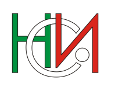 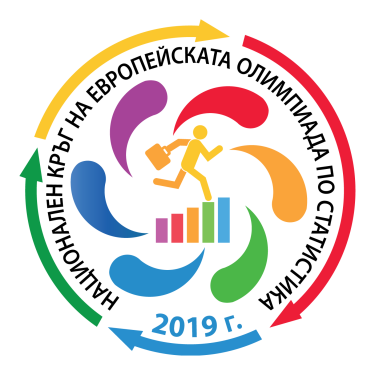 Благодарим Ви за вниманието!
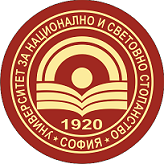